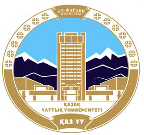 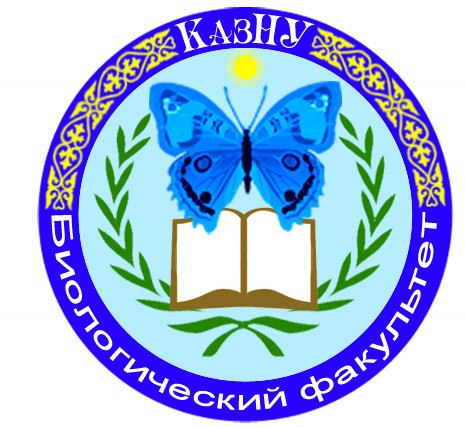 Әл-Фараби  атындағы  Қазақ  Ұлттық   Университеті
Биология және  Биотехнология факультеті
Хронофармакология және хронотерапия
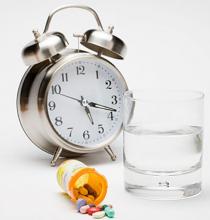 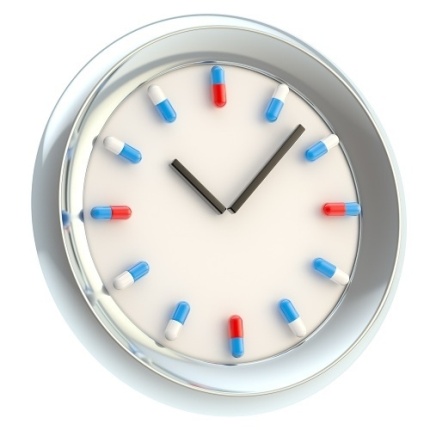 ЖОСПАР:
I.Кіріспе
II.Негізгі бөлім
Хронофармакологиялық түсінік. 
Хронофармоакологияның әдістері.
Хронотерапия. Хронотерапияның мақсаты.
Қазіргі хронотерапияның дамуы.
III.Қорытынды
IV.Пайдаланылған әдебиеттер
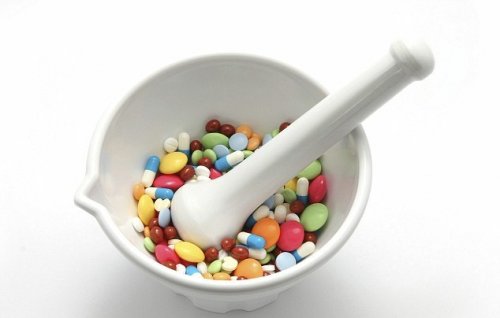 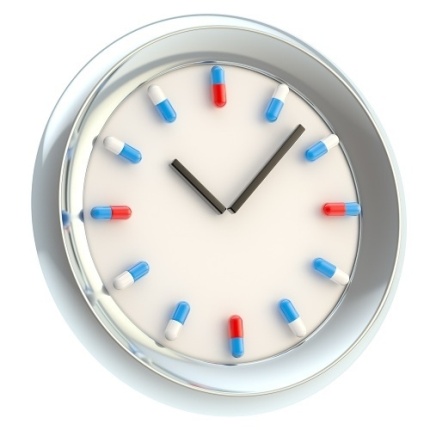 КІРІСПЕ
Биологиялық ырғақтылыққа сәйкес  ағзада әрбір уақыт аралығында түрлі биохимиялық және физиологиялық көрсеткіштері болады. Кез келген сезімталдығы уақыт функциясы болып есептеледі. Жылдан - жылға дәрігерлер  науқасты емдеуде индивидуалды түрде, жынысына, жасына, ағзаның ерекшелігіне қарап емдеу шараларын  жүргізіп келеді. Хронотерапия әдісі науқастың «биологиялық сағатын» ескере отырып  емдеуге мүмкіншілік береді.
Хронофармакология дененіміз не?
Табиғи ритмдер , циклдар және тербелістер
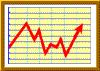 Хронобиология
Хрономедицина
Хронофармакология
Хронобиологияның бірнеше салаларын жіктейді:
Хронофизиология;
Хронофармокология; 
Хронотерапия;
Хрономедицина  және т.б. 
Олар биологиялық ырғақтарға байланысты арнамалы өзгерістерді тексереді.
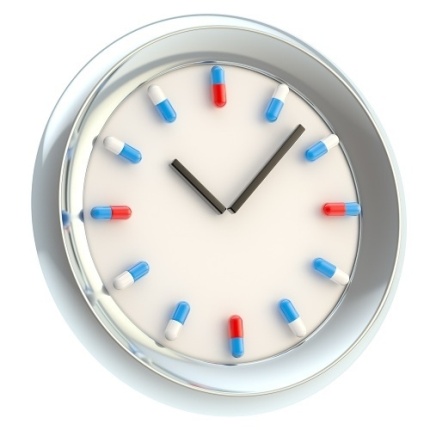 Хронофармакология
Дәрі-дәрмектердің уақытқа байланысты организмге әсерін, емдік нәтижесін, кинетикасын, нысана ағзаның сезімталдығын және дәрілердің биоырғақтары ықпалын тексереді.
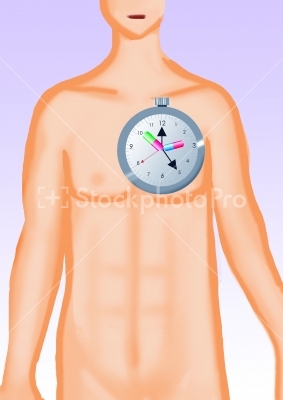 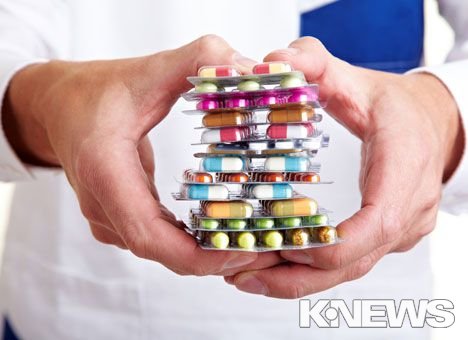 Хронофармакологияның негізгі міндеттері:
Әртүрлі биоритмдердің фармакологиялық эффекттердің көрінісіне әсерін зерттеу;
Ағзаның ритмдық тербеліс қызметіне дәрілердің  әсерін  анықтау.
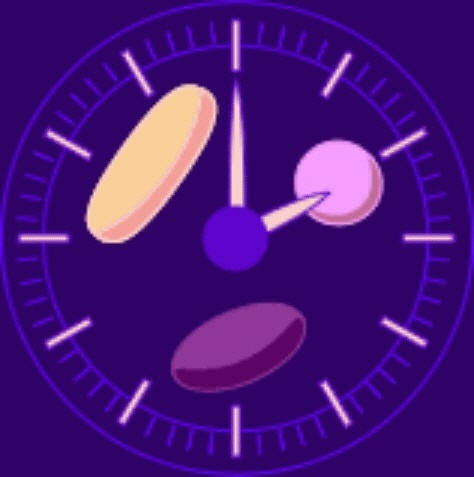 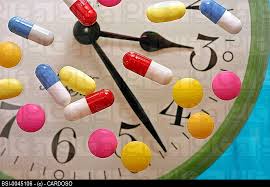 Хронофармакологияның негізгі 3 әдісі:
Имитационды әдіс
Профилактикалық әдіс
Хроносезімталдылықты анықтау әдісі
Хронотерапия
Хронотерапия- организмнің уақыттық құрылымын және функциялардың тәуліктік ырғақтылығы мен сезімталдығын  ескере отырып, емделудің басқаша жолын ұсынады. Мұндай тәсілдер дәрілік препараттардың әсерлері сәйкес келетін тәуліктік оптимальды уақыттың таңдай білуді қажет етеді.  Мұндай препараттарды дұрыс белгілей білсе, қабылданған препараттың пәрменділігі артып, зиянды әсерлері азаюы мүмкін.
Хронотерапия әдісінің негізі – емдік әсер ететін мүшенің биоритмімен байланысты, дәрілерді  белгілі бір уақытта қабылдау. Мысалы, жүрегі ауыратын адамдар таңертең оянған сәтте өздерін нашар сезінеді. Бұл периодта уақыт қатері жоғары. Қазіргі таңда, сырты арнайы жәй еритін қабықпен қапталатын дәрілер бар. Осыған байланысты науқас  дәріні түнде қалдауына болады, ал дәрі тек таңертең әсер ете бастайды.
Рак ауруын емдеу кезінде,  дәрілерді  түнде максималды түрде әсер ететін уақытта, яғни  ісік клеткаларының активизациясы жүретін уақытта қабылдау қажет.  Сол кезде, сау клеткаларға  дәрілердің әсері және химиотерапияның кері әсері аз болады.
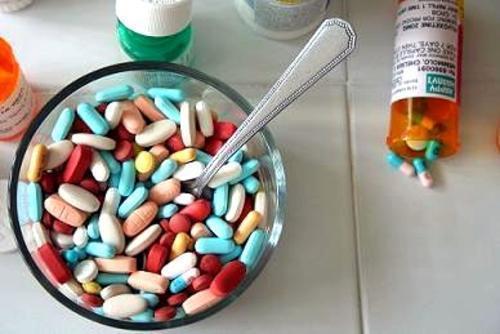 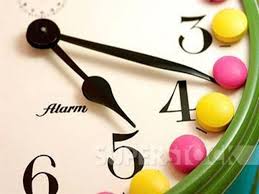 Хронотерапия – мерзімді процестерді ескере отырып емдеу шараларын қолданады. Әдетте адамның негізгі ағзаларының әрекеттік белсенділігінің аумалы жағдайларын жасқа және жынысқа байланысты бөлуге болады. Еркектерде бауыр,көкбауыр және асқазанның қызметі үш рет 5-6,10 және 18жаста,ал әйелдерде тек 7-8 жаста әлсірейді. Жүректің аумалы жері ұлдардың 10 жасында, ал қыздарда 7 жасында байқалады.
Хронофармакология – хронотерапияның негізі.
ХРОНОТЕРАПИЯ
Хронофармакология
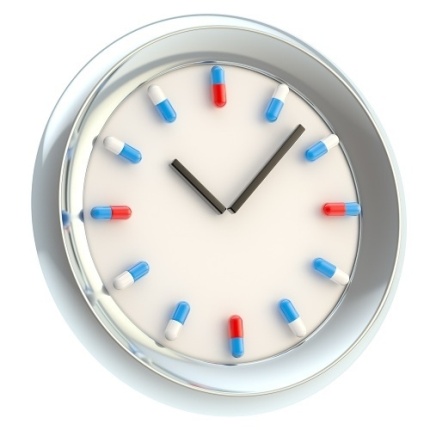 Проблеманың өзектілігі
Бүгінгі таңда хронотерапияда теориялық зерттеулер қатар, маңызды практикалық нәтижелер де бар. Бұл ғылым саласы АҚШ, Германия, Англия және т.б. мемлекеттерде қарқынды даму үстінде. Соңғы жылдары онкологияда, ревматологияда, хирургияда хронотерапияның үлкен жетістіктері  байқалады. Дәстүрлі  дәрілік  әдістер  ауруды емдеуге көмектесе алмаған жағдайда,  хронотерапия  осы ауруларды емдеуде үлкен эффект береді.
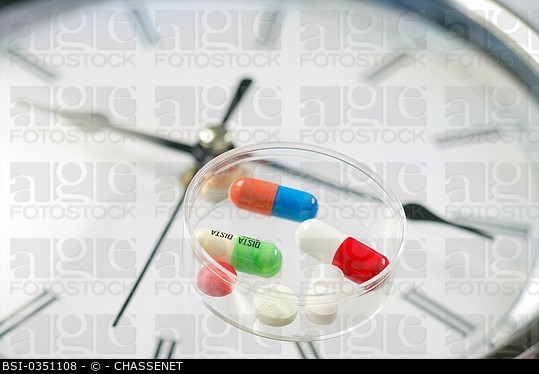 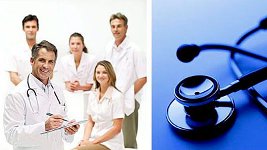 Зерттеудің жаңалығы
Хронотерапия жаңадан дамып келе жатқан ғылым, бірақ ғалымдардың активті жұмысы  барысында осы салада бірнеше  қызықты жаңалықтардың ашылды. Мысалы, әрбір адам ағзасында  өзінің индивидуалды  минуты бар екендігі дәлелденді. Дені сау адамда  ол - 60 секундтқа тең болса, ал ауру адамда  - бұл көрсеткіш  10-20 секундқа дейін азаяды. Өлім аузында жатқан адамдардың индивидуалды минуты бірнеше секундқа тең екен.
Зерттеудің жаңалығы
Таңғаларлық жайт, бірақ  эффективтілігі жоқ деп танылған препараттар, хронотерапияны қолданған кезде  жақсы нәтижелер көрсетеді. Мысалы, американдық дәрігер Девид Хо хронотерапия ны қолданып,  ЖИТС мен ауыратын  10  адамның 7 –ін жазып шықты.
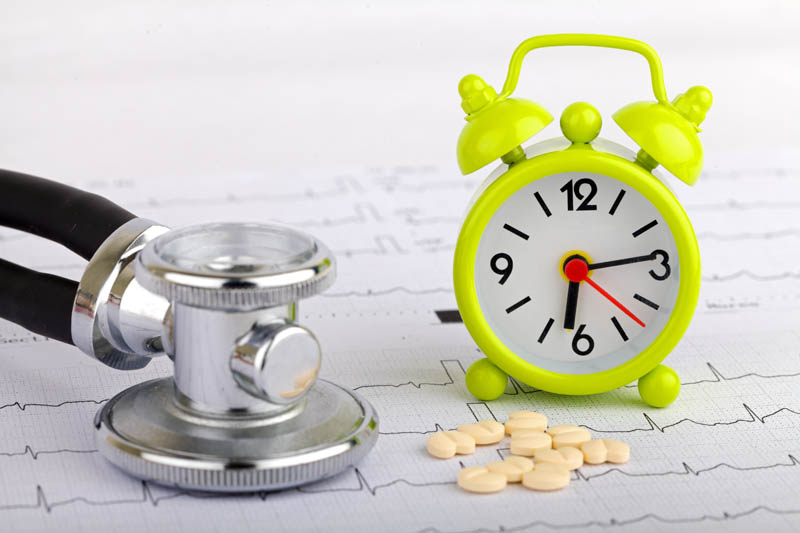 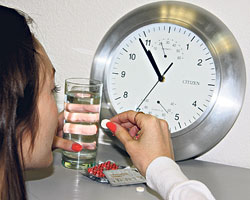 Хронотерапияның болашағы
Бүгінгі таңда, хронотерапияның эффективтілігінің арқасында  көптеген дәрігерлер мен науқастар осы әдісті жақтауда. Активті зерттеу программаларының жүргізілуі, алдағы он жылда биоритмдер механизмін түсіну және нәтижелі емдеу әдістерінің дамуына үміт береді.
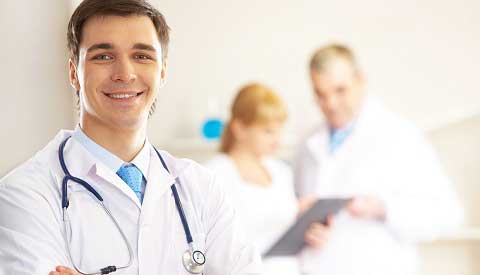 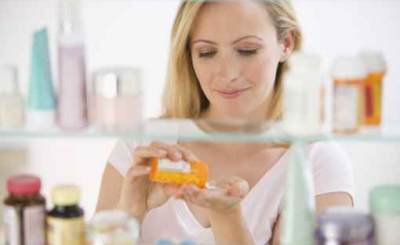 Қорытынды
Хронотерапия принциптерін қолдану аурудың жалпы функционалдық өзгерістерін түзетуге мүмкіндік береді.Кез келген дәрі улы , сондықтан оның емдік әрекеті оның дозасы мен қабылдау уақытына байланысты. Өкінішке орай, қазіргі медицинада бұл афоризмнің бірінші бөлімі ғана орындалуда, екіншісі – уақытқа тәуелділік ескерілмейді.
Пайдаланылған әдебиеттер:
http://www.первостольник.рф/2012/03/kogda-prinyat-lekarstvo/
http://mybeautydoctor.ru/blog/43095257164/Bolezni-i-lekarstva---hronoterapiya
http://allfor-woman.ru/zdorove/hronoterapiya
Арушанян Э.Б. и Батурин В.А. Основы хронофармакологии, Ставрополь, 1989.
В.П. Петленко.. Основы валеологии. Книга третья. 1999
Сәтбаева Х.Қ., Нілдібаева Ж.Б., Өтепбергенова Ә.А. «Адам физиологиясы» Алматы «Білім» 1995ж.
Әбилаев С.А. Молекулалық биология және генетика: Оқулық.- 2-ші, түзет.ж.. толық.-2010.- 388 б.